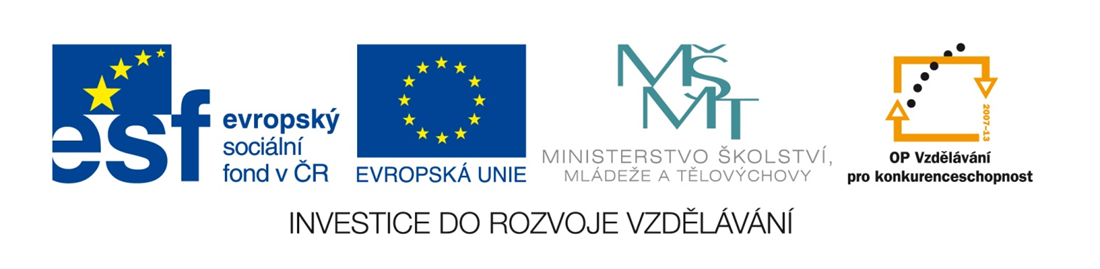 MATEMATIKA

     		  Objem a povrch 
		  hranolu 4
Název projektu:  Nové ICT rozvíjí matematické a odborné kompetence
Číslo projektu:  CZ.1.07/1.5.00/34.0228

Název školy:  Střední odborná škola Litovel, Komenského 677
Číslo materiálu:  III-2-07-11_Objem-a-povrch-hranolu-4
Autor:  Mgr. Stanislav Prucek
Tematický okruh:  Matematika
Ročník:  III.
Datum tvorby:  leden 2014
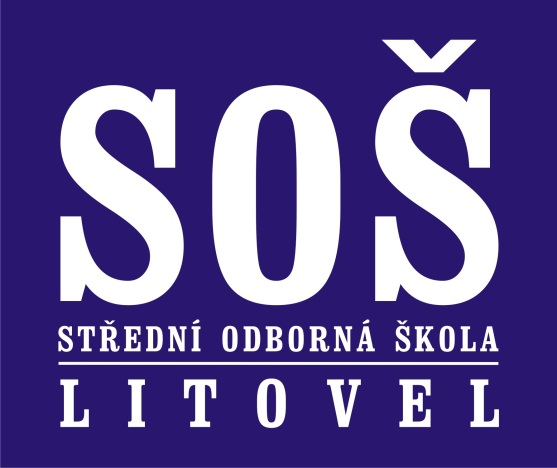 Autorem materiálu a všech jeho částí, není-li uvedeno jinak, je
						       Mgr. Stanislav Prucek
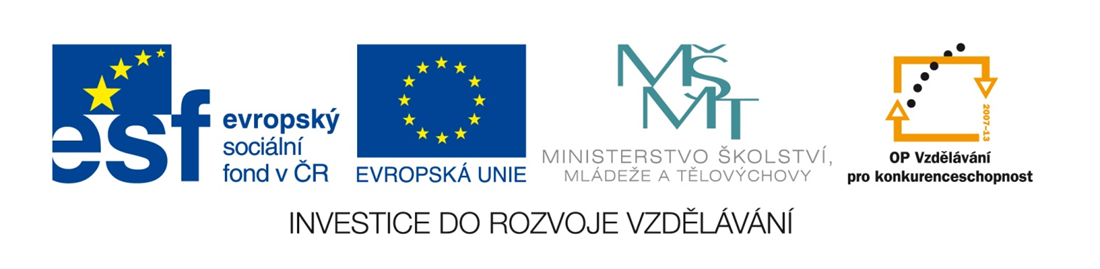 Objem a povrch hranolu - příklady
?
Do nádrže tvaru kvádru o rozměrech 14m a 8 m a hloubce 2 m bylo napuštěno 1456 hl vody. Kolik procent objemu nádrže voda zaujímá?
?
Voda v nádrži zaujímá 65%.
zpět
?
zpět
?
zpět
Anotace:
Tato prezentace slouží k výkladu Stereometrie – Objem a povrch těles. Žáci znají tělesa a umí popsat všechny jejich části. Znají vzorce pro výpočet objemu a povrchu hranolu, krychle, kvádru, válce, jehlanu, kužele a koule. Počítají objemy a povrchy uvedených těles.
Použité zdroje:
doc. RNDr. Emil Calda, CSc.: Matematika pro dvouleté a tříleté učební obory středních odborných učilišť, 2.díl, 1. vydání 2003, Prometheus, ISBN 80-7196-260-0
RNDr. Jan Slouka: Prověrky z Matematiky, vydání 1992, Nakladatelství a vydavatelství FIN Olomouc, ISBN 80-85572-27-3
Doc. RNDr. František Jirásek, DrSc. a kol.: Sbírka úloh z matematiky pro SOŠ a studijní obory SOU, 1. část, 5. vydání 1986, Prometheus, ISBN 80-85849-55-0
Autorem materiálu a všech jeho částí, není-li uvedeno jinak, je
						       Mgr. Stanislav Prucek
zpět